Ηλεκτρονική Διοίκηση
Για μαθητές/μαθήτριες
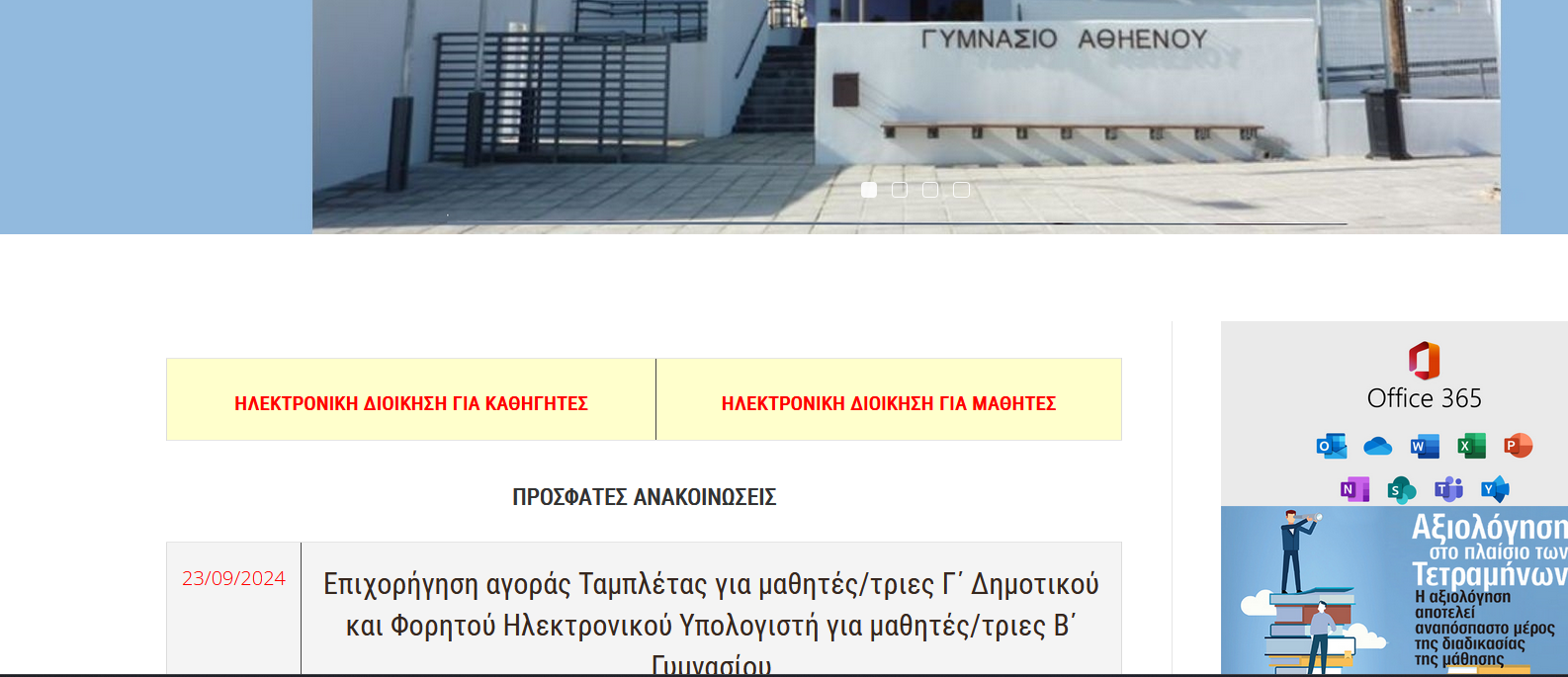 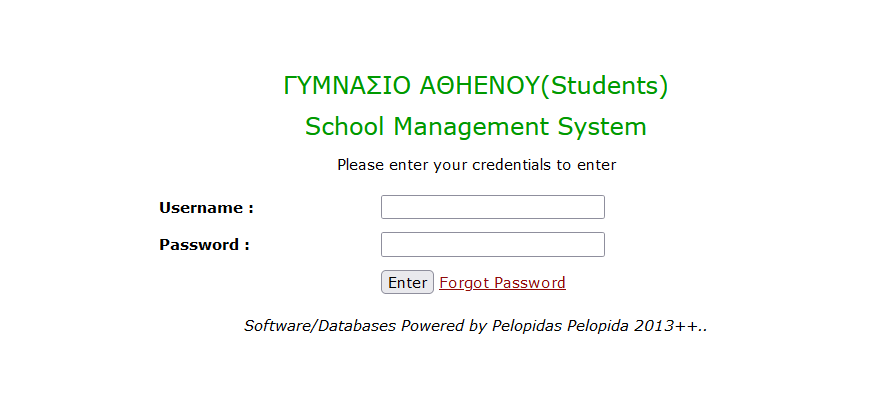 UserName
Password
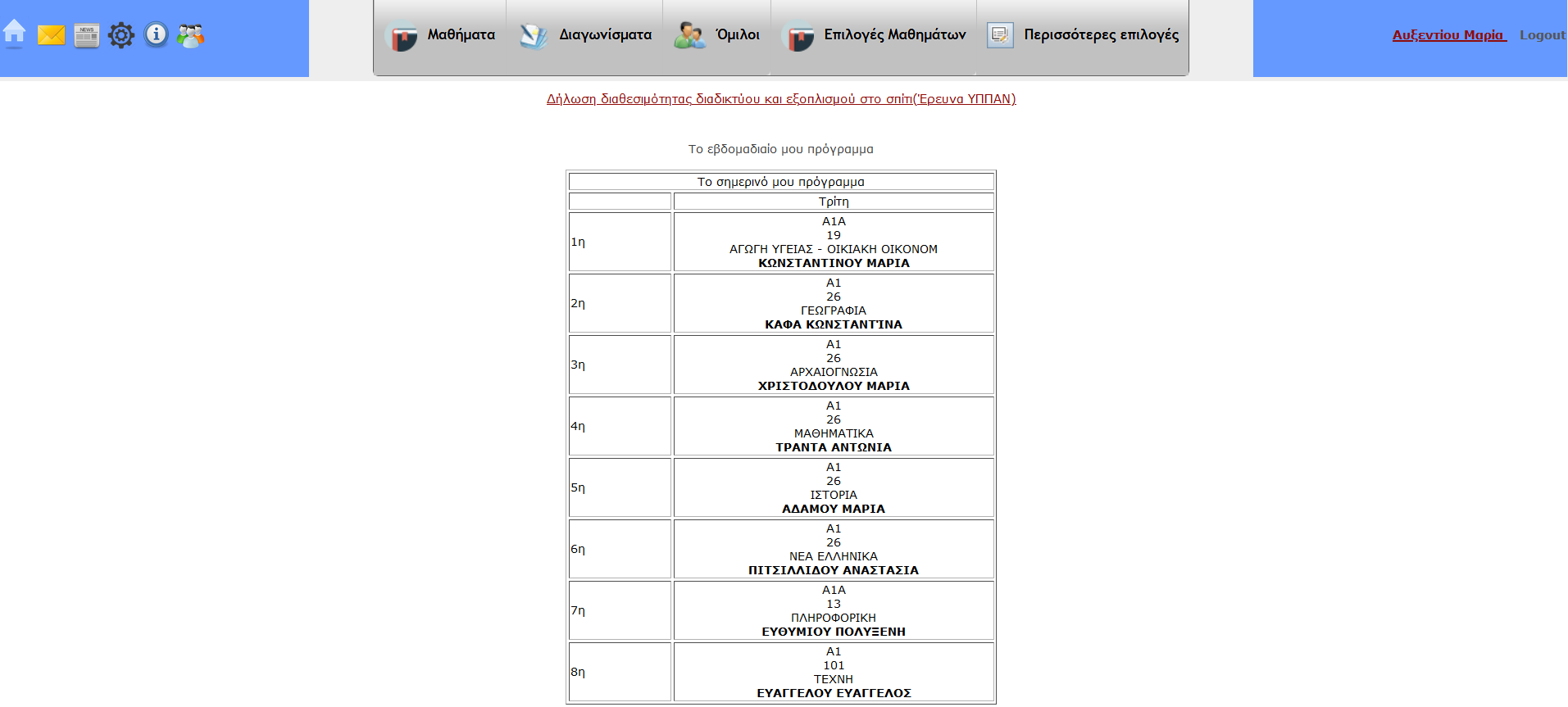 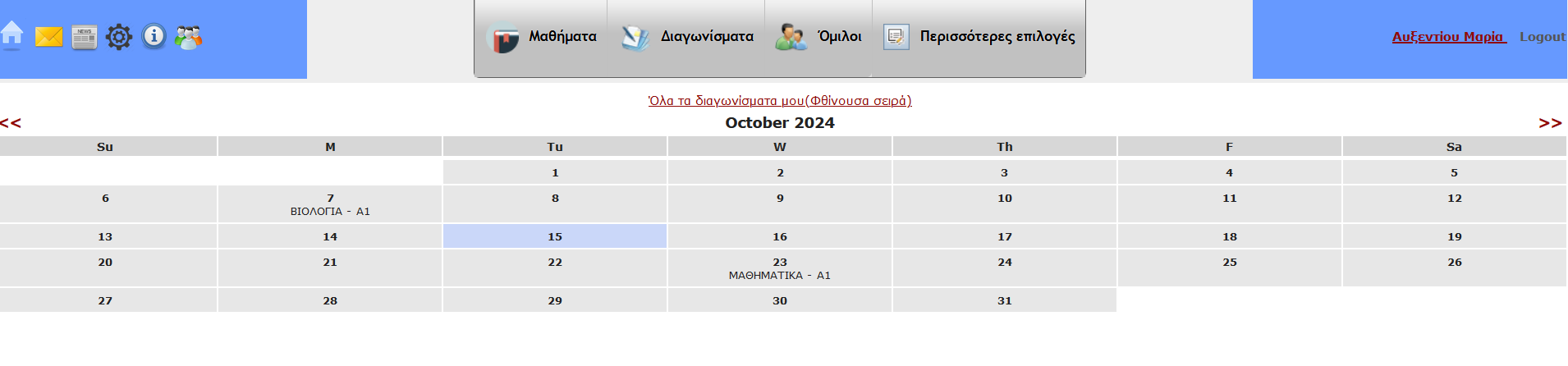 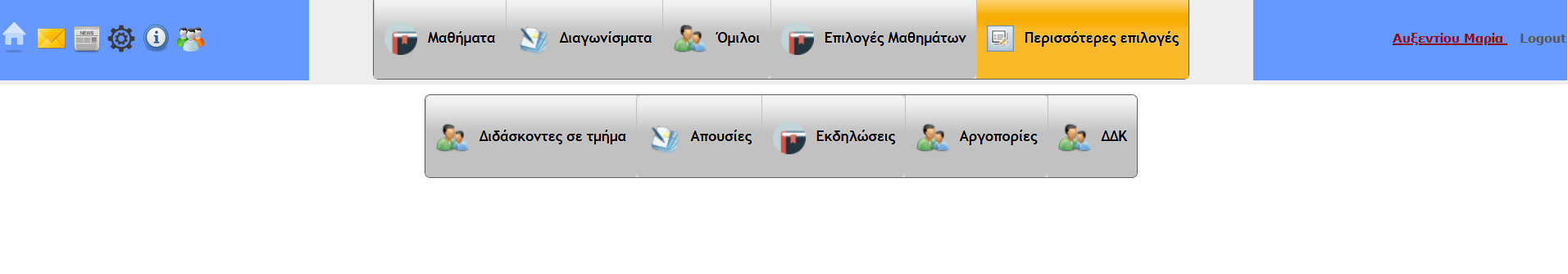 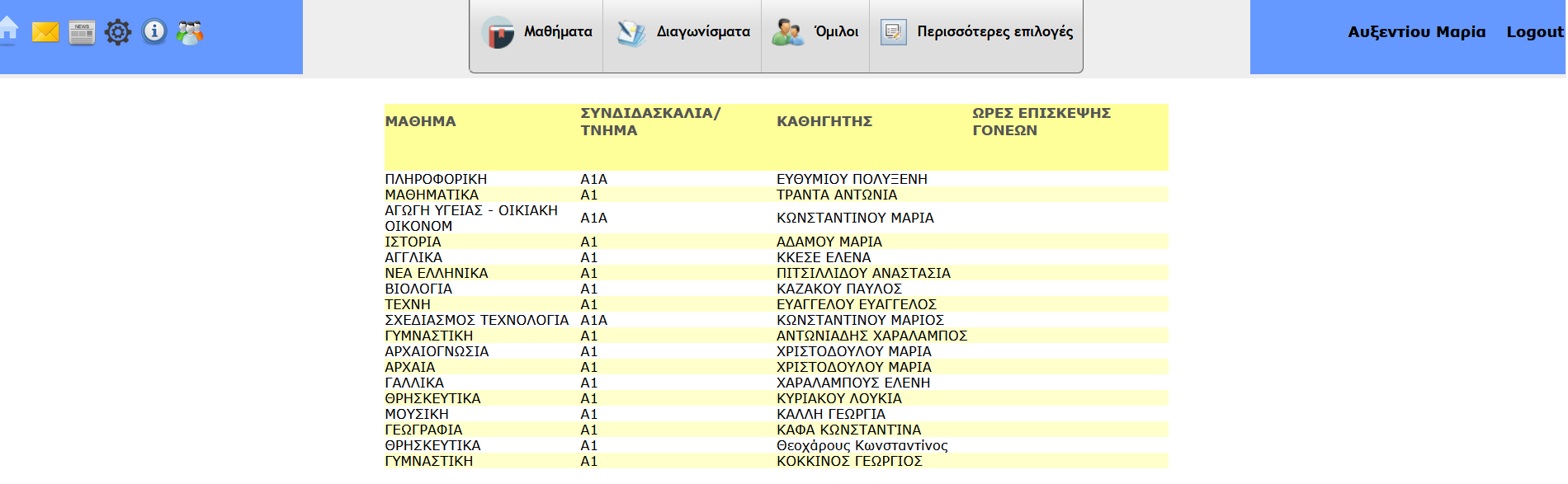 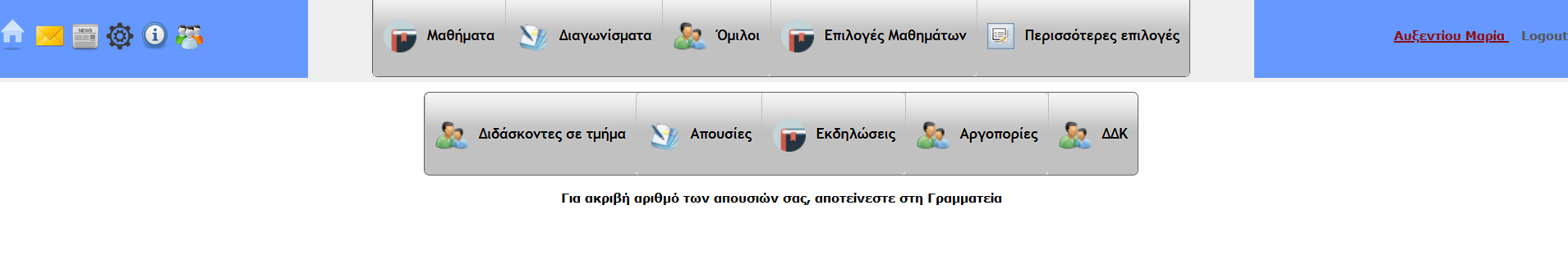 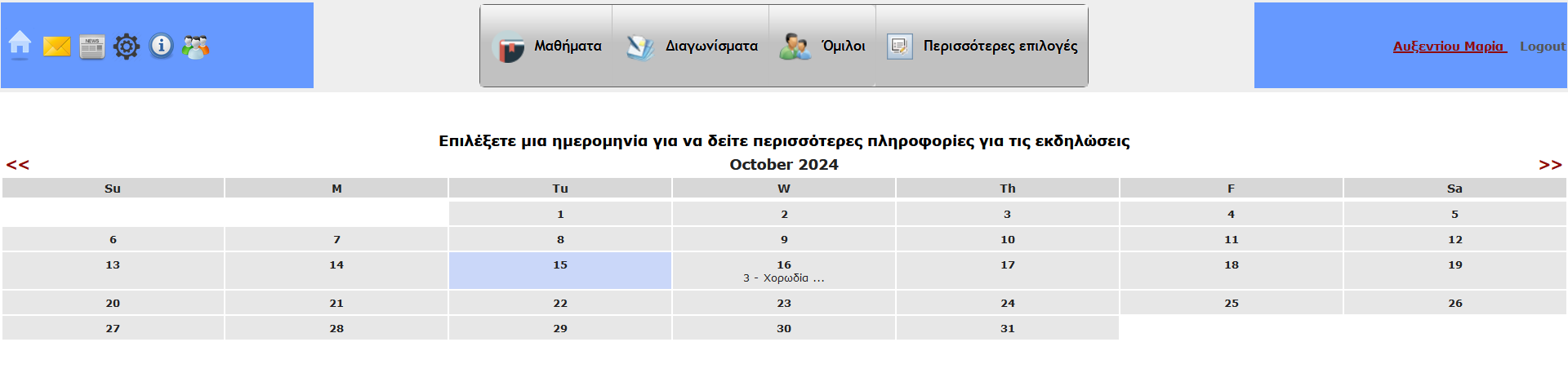 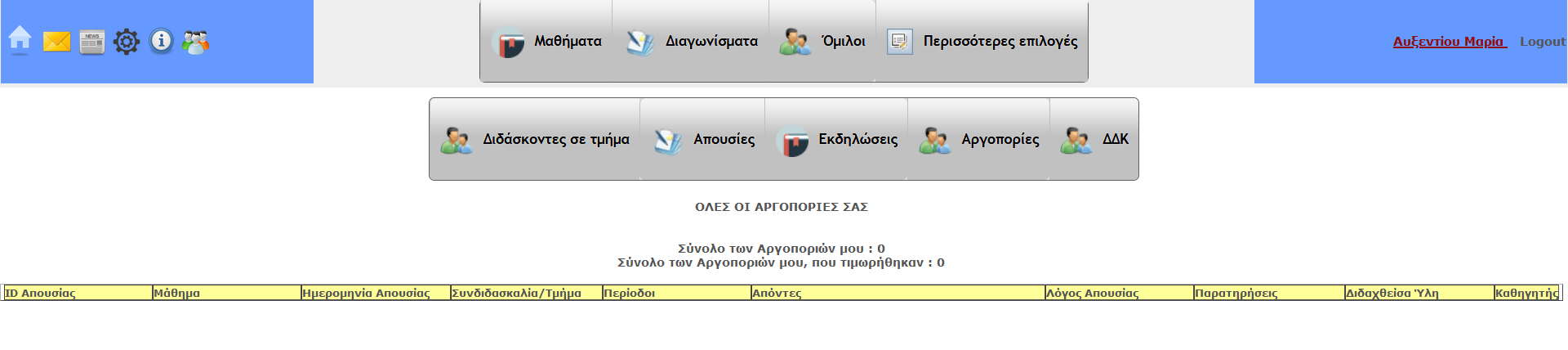 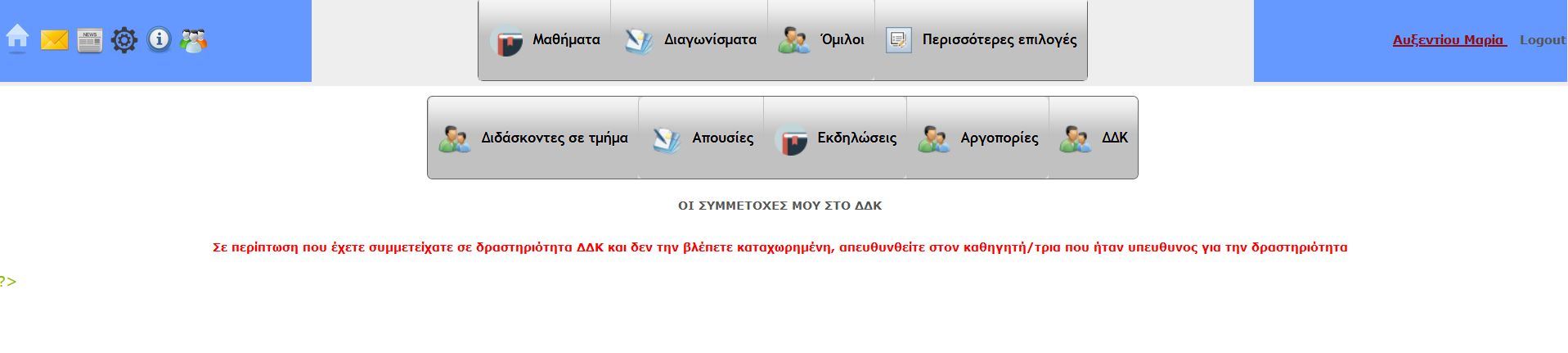